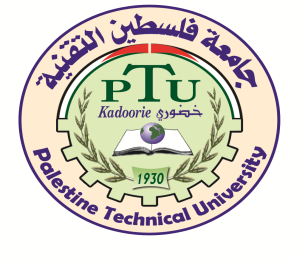 كلية الأعمال والاقتصاد
قسم العلوم المالية
مبادئ التمويل – القيمة الزمنية للنقودد. محمد احمد سيد احمد
الفصل الصيفي: 2029-2023
المحاضرة  الثانية: 2024-07-29
أهداف المحاضرة الثانية:
في نهاية هذه المحاضرة يتوقع أن يكون الطالب:
1- قادر على التفريق بين الفائدة البسيطة والفائدة المركبة.
2- أن يميز بين معدل الفائدة الاسمي ومعدل الفائدة الحقيقي (الفعلي).
3- فهم القانون الأساسي للفائدة المركبة.
4- لديه لقدرة على إيجاد القيمة الإجمالية( القيمة المستقبلية) لمبلغ دينار واحد(دفعة غير منتظمة) سواء كانت الفوائد سنوياً أو شهرياً أو يومياً. 
5- أن يصبح بمقدور الطالب استخدام جداول القيمة الزمنية للنقود.
6- أن يستطيع الطالب حساب جملة المبلغ والفائدة إذا كانت الدفعات منتظمة وكانت الدفعة مؤكدة (حولية) عادية.
7- أن يصبح لدى الطالب القدرة على حساب جملة المبلغ والفائدة إذا كانت الدفعات منتظمة وكانت الدفعة مؤكدة (حولية) فورية.
ثانيا: الفائدة المركبة:
أساس احتساب الفائدة البسيطة هو أصل المبلغ المودع أو المقرض، وهو ثابت لا يتغير مهما طالت فترة الإيداع أو الاستثمار أو الاقتراض أو قصرت.
أما الفائدة المركبة فيتم احتساب فائدة أخرى على الفوائد المستحقة، أي أصل المبلغ متغير يحسب على أساس الفوائد، عن طريق زيادة فائدة الوحدة الزمنية على أصل المبلغ، أي احتساب الفائدة عل كل من الأصل والفوائد معا.
1) الفرق بين الفائدة البسيطة والفائدة المركبة:
تحسب الفائدة البسيطة على أصل المبلغ،
     بينما تحسب الفائدة المركبة على الأصل والفوائد معا.
 ب- مجموع الفوائد المحسوبة على أساس مفهوم الفائدة البسيطة       أقل من مجموع الفوائد المحسوبة على أساس مفهوم الفائدة المركبة،
  باستثناء وحدة الزمن الأولى حيث تتساوى الفائدة بالأسلوبين.
2) معدل الفائدة الاسمي والحقيقي (الفعلي):
معدل الفائدة الاسمي يكون معدل الفائدة عن الفترة بالسنة * عدد الفترات
                     مثل 2% * 4 فترات = 8% سنويا.
أما معدل الفائدة الحقيقي (الفعلي) = ( 1 + ع)ن – 1
                                      = ( 1 + 0.02)4 – 1
                                        = 0.08243
                                      = 8.243%
ومنها الفرق بين معدل الفائدة الحقيقي (الفعلي) والاسمي =
                8.243% - 8% = 0.243%
3) القانون الأساسي للفائدة المركبة:
عند حساب جملة المبلغ على أساس الفائدة المركبة فإن الأصل لا يظل ثابت، وإنما يزيد مقدار الفائدة المستحقة عن الفترة الأولى.
رأس مال الفترة الثانية = 
أصل مبلغ في الفترة الأولى + الفوائد المستحقة عنه =أ ( 1 + ع) 
لفترتين 
       = أ ( 1 + ع) ( 1 + ع) = أ ( 1 + ع)2 وهكذا.
 لثلاث فترات = أ ( 1 + ع)3
وعليه يكون القانون الأساسي للفائدة المركبة كالتالي
جملة المبلغ = أ ( 1 + ع)ن
جملة المبلغ = أصل المبلغ + الفوائد
الفوائد       = جملة المبلغ – أصل المبلغ.
وبناء على ذلك ومن خلال القانون الأساسي للفائدة المركبة سيتم تناول المواضيع التالية والمتعلقة بهذا القانون:
1) القيمة الإجمالية للمبلغ ( الدفعات غير المنتظمة ).
2) القيمة الإجمالية للدفعات المنتظمة.
3) القيمة الحالية لمبلغ معين سيتم الحصول عليه في المستقبل (الدفعات غير المنتظمة).
4) القيمة الحالية للدفعات المنتظمة.
5) القيمة الحالية للدفعات الدائمة.
قبل البدء بالحديث عن تلك المواضيع يجب التنويه للآتي:
معامل القيمة الحالية
معدل الخصم
معدل (معامل) التراكم
يستخدم في حال كانت القيمة الحالية معروفة والقيمة المستقبلية مجهولة
يستخدم في حال كانت القيمة المستقبلية معروفة والقيمة الحالية مجهولة
دفعات منتظمة
دفعات غير منتظمة
دفعات غير منتظمة
دفعات منتظمة
+  ع)ن1 (
(1 + ع)ن – 1 
          ع
1  -        1 
      (1 + ع)ن 
ع
1 
 (1 + ع)ن
1) إيجاد القيمة الإجمالية ( القيمة المستقبلية) لمبلغ دينار واحد للدفعات غير المنتظمة:
يستخدم القانون الأساسي للدفعات غير المنتظمة (1 +ع)ن سواء كانت الفوائد المركبة تضاف سنويا أو شهريا أو ربع سنوي أو يومياً.
مثال(1) ص38:
أودع أحد الأشخاص مبلغ 20000 دينار في أحد البنوك التجارية بمعدل فائدة مركب 12% سنويا فإذا كانت الفوائد تضاف سنويا،
 فما هي جملة ما يستحقه الشخص بعد 5 سنوات من إيداع المبلغ،
 وما هي قيمة الفوائد المستحقة له.
الحل:
جملة المبلغ = أصل المبلغ ( 1+ ع)ن
              = 20000 ( 1+ 0.12)5
              = 20000 ( 1.12)5
              = 20000 *1.762341683
              = 35246.83 دينار.
معدل التراكم هو جملة دينار واحد يتم استثماره بمعدل فائدة على المدة ن فترة زمنية حيث أن :
جملة المبلغ = 
المبلغ * معدل (معامل) التراكم
ويمكن إيجاد ذلك من خلال جدول القيم الإجمالية رقم(1) أو باستخدام الآلة الحاسبة.
ويمكن إيجاد الفوائد بطريقتين:
الفوائد = جملة المبلغ – أصل المبلغ.
            = 35246.8 – 20000
            = 15246.8 دينار.
ب- الفوائد = }معامل (معدل) التراكم - 1 {* أصل المبلغ
             = ( (1+  0.12)5 – 1) * 20000
              = ( 1.76254 – 1) * 20000
              = 0.76254 * 20000
               = 15246.8 دينار.
مثال (2) ص 39:
اقترض أحد الأشخاص مبلغ 1000 دينار بمعدل فائدة مركب 10% سنويا لمدة 4 سنوات،
 فما مصروف الفائدة عن كل سنة؟
فائدة السنة الأولى = 1000* 0.1 = 100 دينار.
فائدة السنة الثانية = 1100* 0.1 = 110 دينار.
فائدة السنة الثالثة = 1210* 0.1 = 121 دينار.
فائدة السنة الرابعة = 1331* 0.1 = 133.5 دينار.
لو طلب ايجاد مصروف الفائدة عن سنة واحدة فقط ولتكن السنة الثالثة :
جملة المبلغ في السنة الثانية = 1000 ( 1+ 0.1)2
                                = 1000(1.1)2
                                = 1000 * 1.21
                                = 1210 دينار.
جملة المبلغ في السنة الثالثة  = 1000 ( 1+ 0.1)3
                                = 1000 (1.1)3
                                = 1000 * 1.331
                                = 1331 دينار.
الفائدة عن السنة الثالثة =
          = جملة المبلغ في السنة الثالثة - جملة المبلغ في السنة الثانية
          = 1331 – 1210 
           = 121 دينار.
مثال (3) ص40
أودع أحد الأشخاص مبلغ 50000 دينار في أحد البنوك التجارية بمعدل فائدة مركب سنوي يساوي 12% ولمدة 10 سنوات. 
والمطلوب: إيجاد جملة ما يستحق لهذا الشخص في نهاية المدة إذا كانت الفوائد تضاف:
1- سنويا.
2- ربع سنوي.
3- شهريا.
الحل:
1- إذا كانت الفوائد تضاف سنويا:
جملة المبلغ = أ ( 1 + ع)ن
             = 50000 ( 1+ 0.12)10
             = 50000 * 3.1058
             = 155292 دينار.
مجموع الفوائد = 155292 – 50000                 
                    = 105292 دينار.
لو كانت الفائدة البسيطة:
جملة المبلغ = أ ( 1 + ع * ن )
              = 50000 ( 1 + 0.12 *10 )
              = 50000 * 2.2
              = 110000 دينار. 
مجموع الفوائد = 110000 – 50000                 
                    = 60000 دينار.
2- اذا كانت الفوائد تضاف ربع سنوي:
الفائدة الربع سنوية = 12% ÷ 4
                      = 3%
عدد الفترات الزمنية التي تضاف على أساسها الفائدة هي 
                     = 10 *4
                     = 40 فترة.
أو جملة المبلغ = أ ( 1 + ع/م )ن*م   ،           م: عدد المرات.
                 = 50000 ( 1 + 0.03)40
                 = 50000 * 3.26203
                 = 163101.89 دينار.
الفوائد = 163101.89 – 50000
        = 113101.3 دينار.
أو الفوائد = 50000 * (( 1 + 0.03)40 -1) 
           = 50000 * (3.26203 -1)
           = 50000 * 2.26203
           = 113101.3 دينار.
3- إذا كانت الفوائد تضاف شهريا:
الجملة = أصل المبلغ * معدل التراكم
الفائدة الشهرية = 12% ÷ 12 
                 = 1%
عدد الفترات الزمنية = 12 * 10
                        = 120 شهرا
جملة المبلغ = 50000 ( 1 + 0.01)120
              = 50000 * 3.300389
              = 165019.34 دينار.
الفوائد = 165019.34 – 50000 
        = 115019.34 دينار.
تزداد الفوائد كلما زاد عدد الفترات التي تضاف على أساسها الفوائد.
جداول القيمة الزمنية للنقود:
جدول رقم (1): 
معدل (معامل) التراكم للدفعات غير المنتظمة (1 + ع)ن
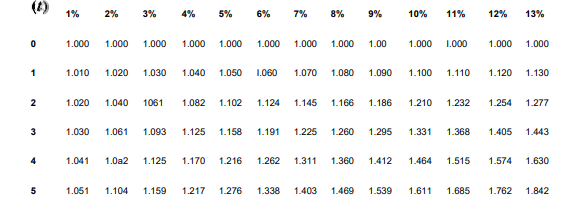 جداول القيمة الزمنية للنقود:
جدول رقم (2): 
معدل (معامل) التراكم للدفعات المنتظمة {(1 + ع)ن – 1}/ع
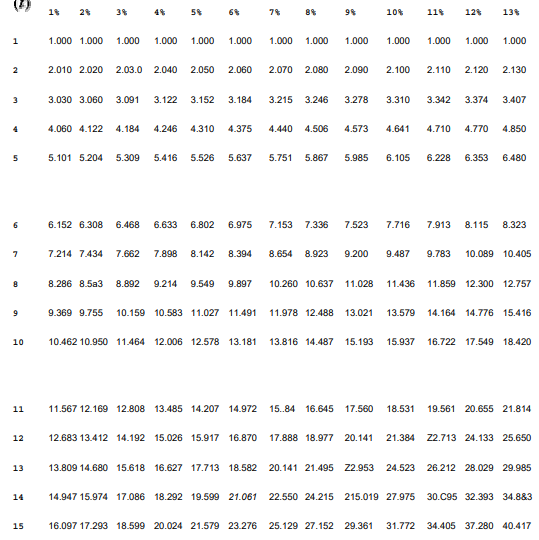 القيمة الإجمالية للدفعات المنتظمة الحولية:
في حال كان الإيداع أو سداد القروض على شكل دفعات متساوية وعلى فترات زمنية منتظمة وبصفة دورية:
إذا كان في أول كل فترة زمنية تسمى بالدفعات الفورية.
 إذا كانت في نهاية كل فترة زمنية تسمى بالدفعات العادية.
هناك ثلاث أنواع من الدفعات:
1- الدفعات المؤكدة: حيث أن تاريخ بداية وانتهاء الإيداع والسداد للدفعات معروف ومؤكد.
2- الدفعات غير المؤكدة: حيث أن تاريخ بداية وانتهاء الإيداع والسداد للدفعات مجهول تماما مثل دراسات التأمين.
3- الدفعات الدائمة: وهي التي لها بداية محددة ولكن ليس لها نهاية محددة.
جملة الدفعات المؤكدة (الحولية) المنتظمة:
جملة الدفعات العادية:
يتم فيها تحصيل مبلغ الدفعة آخر كل فترة زمنية التي قد تكون سنوية أو شهرية أو يومية أو غير ذلك، ويمكن إيجاد معامل القيمة الحالية عن طريق الجداول (جدول رقم 2)
أو جملة الدفعات = قيمة الدفعة * معدل التراكم.
جملة الدفعات العادية = قيمة الدفعة * ( (1+ع)ن - 1)/ع
مثال (1) ص42
اتفق أحد الأشخاص مع إحدى شركات التأمين على إيداع مبلغ 500 دينار في نهاية كل سنة ولمدة 10 سنوات، فإذا علمت أن معدل الفائدة المركبة السائد في السوق يساوي 8% سنويا.
المطلوب: حساب جملة ما يستحقه هذا الشخص في نهاية المدة وحساب مجموع الفوائد.
الحل: جملة الدفعات = قيمة الدفعة * ( (1+ع)ن – 1 )/ع
                       = 500 * ( 1+ 0.08)10 – 1 / 0.08
                       = 500 * ( 1.08)10 – 1/ 0.08
                        = 500 * 2.1589 – 1 / 0.08
                       = 500 * 1.1589 / 0.08
                       = 500 * 14.4862
                       = 7243.5
               الفوائد = جملة الدفعات – قيمة الدفعات
                       = 7243.5 – (500 * 10)
                       = 7243.5 – 5000
                       = 2243.5 دينار.
مثال (2) ص42:
أحد الأشخاص كان يودع 200 دينار نهاية كل شهر ولمدة 10 شهور، وبمعدل فائدة مركب 12% سنويا.
والمطلوب: إيجاد جملة ما يستحق لهذا الشخص في نهاية المدة.
الحل: 
بما أن معدل الفائدة سنويا والفترة الزمنية شهريا، إذا يجب إيجاد الفائدة الشهرية = 12% ÷ 12 = 1%
جملة الدفعات = قيمة الدفعة * ( (1+ع)ن – 1 )/ع
                = 200 * ( 1+ 0.01)10 – 1 / 0.01
                    = 200 * 1.1046– 1/ 0.01
                 = 200 * 0.1046 / 0.01
                = 200 * 10.4622
                = 2092.4دينار
مثال (3) ص42:
اتفق شخص مع أحد البنوك أن يودع مبلغ 100 دينار في نهاية كل ستة شهور ولمدة 5 سنوات ونصف حتى يتمكن من الحصول على 1216.67 دينار في نهاية الإيداع.
والمطلوب: حساب معدل الفائدة الإسمي الذي حسبه البنك.
الحل:
 جملة المبلغ = قيمة الدفعة * ( (1+ع)ن – 1 )/ع
 1216.67           = 100 * ( 1+ ع)2*5.5 – 1 / ع
 1216.67           = 100 * ( 1+ ع)11 – 1/ ع
 1216.67          = 100 * معدل التراكم
      معدل التراكم = 1216.67 ÷ 100
                     = 12.1667
بالذهاب إلى جدول رقم (2) من جداول القيمة الحالية نجد أن قيمة معامل (معدل) التراكم 12.1667 عند تقاطع الفترة الزمنية (ن) = 11 مع معدل الفائدة 2%
إذا المعدل الإسمي للفائدة النصف سنوي = 2%
ومنها المعدل الإسمي للفائدة السنوي = 2 * 2% 
                                         = 4%
تابع جملة الدفعات المؤكدة (الحولية) المنتظمة:
ب- جملة الدفعات الفورية:
تستحق أو تدفع في أول كل فترة زمنية أي بداية المدة.
يفضل المستثمرون هذا النوع من الدفعات.
جملة الدفعات الفورية أكبر من جملة الدفعات العادية.
يتم حسابها من خلال المعدلة التالية:
 جملة الدفعات الفورية = قيمة الدفعة * ( (1+ع)ن – 1 )/ع * (1+ع)
مثال (4) ص43:
إذا كان أحد الأشخاص يودع في بداية كل سنة مبلغ 300 دينار لمدة 10 سنوات، وكان معدل الفائدة المركب السنوي 4%،
المطلوب: ايجاد جملة الدفعات الفورية؟
الحل:
جملة الدفعات الفورية = قيمة الدفعة * ( (1+ع)ن – 1 )/ع * (1+ع)
                         = 300* ( (1+0.04)10 – 1 )/0.04 * (1+0.04)
                         = 300* (1.04)10 – 1 )/0.04 * (1.04)
                         = 300* (1.48024– 1 )/0.04 * (1.04)
                         = 300* 0.48024/0.04 * (1.04)
                   = 300* 12.0061 * (1.04)
                         = 3745.9 دينار
أو بطريقة أخرى نجد جملة الدفعات الفورية:
لأن الدفعة فورية أي في بداية المدة الزمنية فإننا:
- نقوم بإضافة واحد إلى المدة (الفترة الزمنية) فتصبح:
  10 + 1 = 11 
ثم نجد معدل التراكم سواء من الجدول رقم (2) أو من خلال المعادلة: ( (1+ع)ن – 1 )/ع 
                         = ( (1+0.04)11 – 1 )/0.04
                         = (1.04)11 – 1 )/0.04 
                         = (1.53945– 1 )/0.04
                         = 0.53945/0.04
                         = 13.48635  
نقوم بعد ذلك بطرح واحد من معامل التراكم 
 13.48635                               - 1  = 12.48635
 جملة الدفعات = قيمة الدفعة * معدل التراكم 
                 = 300 * 12.48635 
                 = 3745.9 دينار وهي نفس الاجابة السابقة